Prezentace  SCLLD MAS Prostějov venkov o.p.s.
Verze platná ke dni 10.12.2015
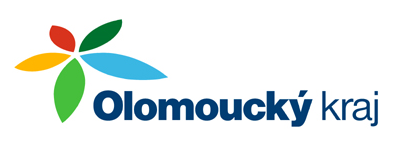 Příprava Strategie komunitně vedeného místního rozvoje se koná za finanční spoluúčasti 125 000 Kč Olomouckého kraje, poskytovatele dotace.
Podklady
Duben až červen 2015 – konečné podoby operačních programů schválené EU
Výzva byla vyhlášena 1.8.2015
Pravidla uvádějící podmínky pro hodnocení SCLLD a stanovení alokace PRV – schválena 20.8.2015
Uživatelská příručka IS KP 14+ červenec 2015
Metodický pokyn pro využití integrovaných nástrojů – verze 2 – listopad 2015
Systém IS KP14+ spuštěn 1.9.2015 – problémy s nahráváním dokumentů – řešeno v Brně 20.10.2015 na jednání se zástupci MMR
Metodika pro tvorbu fichí – 1.10.2015
Míra spolufinancování projektů IROP – 8.10.2015
IROP finanční plán integrovaných strategií - 6.11.2015
Seminář k SCLLD 11.11.2015 Buchlov -  výstupy k nastavení alokace do programových rámců a informace, že specifická pravidla pro žadatele budou  MMR a MZE zveřejněna v průběhu ledna až února 2016.
30.11.2015 – informace e-mailem o modifikaci výzvy SCLLD-15-001. Posunuto datum na ukončení příjmu žádostí do 31.3.2016.
Konzultace stávající SCLLD
V průběhu prázdnin byla SCLLD poslána k připomínkování. Posuzování prováděli hodnotitelé najatí MMR.
Výstupy jsme obdrželi e-mailem
Konzultace 1 hod v Praze 13.10.2015
Připomínky se týkaly především:
Aktualizace použitých dat (např. statistická data – v roce 2014 byla zveřejněna data za rok 2013 až  o prázdninách, podklady z RURU 2012 – rozbor udržitelného rozvoje území obcí ORP Prostějov, zpracovává se 1 x za 2 roky a zveřejňuje se do ½ následujícího roku).
Tvorba rozpočet, tvorba programových rámců a fichí, indikátory – manuály zveřejněny až po zaslání SCLLD k připomínkování
Provázanost zvolených opatření s analytickou částí a potřebami regionu
O1 Doprava a bezpečnost
Bezpečnost 
Zvyšování bezpečnosti dopravy, např. bezbariérový přístup zastávek, zvuková a jiná signalizace pro nevidomé, přizpůsobení komunikací pro nemotorovou dopravu osobám s omezenou pohyblivostí nebo orientací (komplexní řešení).
 
Cyklodoprava 
Výstavba a modernizace cyklostezek v podobě stavebně upravených a dopravním značením vymezených komunikací, na kterých je vyloučená automobilová doprava. 
Výstavba a modernizace cyklotras se zaměřením na podporu integrovaných řešení, např. cyklistické pruhy na komunikacích nebo víceúčelové pruhy. 
Součástí projektu může být budování doprovodné infrastruktury, např. stojanů na kola, úschoven kol, odpočívadel a dopravního značení. 
Doplňkově lze do projektu zařadit zeleň, např. zelené pásy a liniové výsadby u cyklostezek a cyklotras.
Podmínky
Příjemce:
kraje, obce, dobrovolné svazky obcí, organizace zřizované nebo zakládané kraji, obcemi a svazky obcí, 
Celkové způsobilé výdaje - min. 100 000 Kč, max. 5 000 000 Kč, 95% dotace
Preferovány budou projekty na základě vyhodnocení míry zvýšené bezpečnosti.
Preferovány budou projekty, které přispějí k rozšíření možnosti ekologických způsobů přepravy do zaměstnání a škol.
Projekty zaměřené na komplexní řešení problému či navazující na další projekty.
Preferovány budou projekty se zkrácenou dobou realizace.
Projekty které naplní nejlépe indikátory
Preferovány budou projekty, které budou komunitně projednány s veřejností, popřípadě se na realizaci bude veřejnost podílet.
O 2 Investice do sociální infrastruktury
Sociální bydlení
nákup a rekonstrukce jednotlivých bytů v nesegregovaných intravilánech obcí,
nákup stavební parcely a výstavba bytového domu se čtyřmi až šesti bytovými jednotkami,
nástavba nebo půdní vestavba bytů na stávající bytový dům,
nákup nemovitosti a její rekonstrukce na bytový dům se sociálními byty,
nákup bytu v bytovém domě a jeho rekonstrukce pro účely sociálního bydlení 
rekonstrukce bytového domu, při které dojde ke změně dispozic bytových jednotek (např. rozdělení větších bytů na menší) za účelem vytvoření sociálních bytů.
Doplňková aktivita
bude podporováno zahrnutí zeleně v okolí budov a na budovách, např. zelené zdi a střechy, aleje, hřiště a parky do realizovaných projektů.
Typy projektů:
Nákup stavební parcely a výstavba bytového domu se čtyřmi až šesti bytovými jednotkami. 
Nástavba nebo půdní vestavba bytů na stávající bytový dům. 
Nákup nemovitosti kolaudované pro bydlení nebo jiný účel včetně souvisejících pozemků, a její rekonstrukce na bytový dům se sociálními byty.
Podmínky
Příjemce
nestátní neziskové organizace 
organizační složky státu, příspěvkové organizace organizačních složek státu 
kraje, organizace zřizované nebo zakládané kraji 
obce, organizace zřizované nebo zakládané obcemi 
dobrovolné svazky obcí, organizace zřizované nebo zakládané DSO 
církve, církevní organizace 
Celkové způsobilé výdaje - min. 100 000 Kč, max. 6 000 000 Kč, 95% dotace
Preferovány budou Projekty zaměřené na komplexní řešení problému či navazující na další projekty.
Preferovány budou projekty se zkrácenou dobou realizace
Projekty které naplní nejlépe indikátory
Preferovány budou projekty, které budou komunitně projednány s veřejností, popřípadě se na realizaci bude veřejnost podílet.
O 3 Investice do školství
Podpořeny budou mateřské školy a  vzdělávací zařízení (školy, školská zařízení a další zařízení podílející se na realizaci vzdělávacích aktivit), která umožní zlepšit kvalitu formálního vzdělávání (předškolního, základního, středního, vyššího odborného), zájmového a neformálního vzdělávání mládeže a dalšího vzdělávání dospělých.
Průřezově bude kladen důraz na výuku technických a řemeslných dovedností pro zvyšování zájmu žáků a studentů o přírodovědné a technické obory, výuku cizích jazyků a oblast digitálních technologií, vybudování zázemí, využitelného pro celoživotní učení a rekvalifikace v souladu s požadavky trhu práce. Pro zajištění rozvoje klíčových kompetencí bude využito také zájmové neformální vzdělávání.
Podpora sociální inkluze prostřednictvím stavebních úprav budov a učeben, školních poradenských pracovišť, pořízení vybavení a kompenzačních pomůcek a kompenzačního vybavení pro děti se SVP, nezbytných pro zajištění rovného přístupu ke vzdělávání sociálně vyloučeným osobám. 
Zajištění vnitřní konektivity škol a připojení k internetu – rozvoj vnitřní konektivity v prostorách škol a školských zařízení a připojení k internetu.
V rámci fiche MAS se žadatel musí řídit pravidly IROP - nebudou podporována žádná opatření, která vedou k diskriminaci a segregaci marginalizovaných skupin, jako jsou romské děti a žáci a další děti a žáci s potřebou podpůrných opatření (děti a žáci se zdravotním postižením, zdravotním znevýhodněním a se sociálním znevýhodněním).
Podmínky
Příjemce
zařízení péče o děti do 3 let 
školy a školská zařízení v oblasti předškolního, základního a středního vzdělávání a vyšší odborné školy 
další subjekty podílející se na realizaci vzdělávacích aktivit, 
kraje, organizace zřizované nebo zakládané kraji 
obce, organizace zřizované nebo zakládané obcemi 
nestátní neziskové organizace 
církve, církevní organizace 
organizační složky státu, příspěvkové organizace organizačních složek státu
Celkové způsobilé výdaje - min. 100 000 Kč, max. 5 000 000 Kč, dotace 95 %
Preferovány budou projekty zaměřené na komplexní řešení problému či navazující na další měkké projekty. 
projekty se zkrácenou dobou realizace
Projekty které naplní nejlépe indikátory
Preferovány budou projekty, které budou komunitně projednány s veřejností, popřípadě se na realizaci bude veřejnost podílet
Z1 Investice do zemědělských podniků
Opatření je zaměřeno na investice do živočišné a rostlinné výroby vedoucí ke snížení nákladů, modernizaci nebo zlepšení jakosti vyráběných produktů. Zkvalitnění životních podmínek zvířat. Aktivity zaměřené na zvýšení účinnosti využití vstupů s výraznou inovací tam, kde je to třeba pro další činnost. Opatření vedoucí ke zvýšení výkonnosti a udržitelnosti zemědělského podniku.
A) Investice do zemědělských staveb a technologií pro živočišnou výrobu (podpora se týká chovu skotu, prasat, ovcí, koz, drůbeže, králíků a koní).
B) Investice do zemědělských staveb a technologií pro rostlinnou výrobu.
C) Investice do pořízení speciálních mobilních strojů pro zemědělskou výrobu
D) Investice na pořízení peleto
vacích zařízení pro vlastní potřebu.
E) Investice do nákupu zemědělských nemovitostí do 10% způsobilých výdajů projektu.
Podmínky
Příjemci:
Zemědělský podnikatel - Zemědělský podnikatel, včetně školních statků a státních podniků, pokud splňuje definici zemědělského podnikatele.
Skupina zemědělců, tj. podnikatelský subjekt, který je z převážné většiny vlastněn zemědělskými prvovýrobci a předmětem jeho činnosti je poskytovat práce, výkony nebo služby, které souvisejí se zemědělskou výrobou.
Celkové způsobilé výdaje - min. 50 000 Kč, max. 5 000 000 Kč, dotace 40 % , možnost + 10 % mladí zemědělci a + 10 % LFA oblasti
Preferovány budou projekty vytvářející pracovní místa
Žadatel, nebo zemědělský podnik se hlásí k principům a splňuje podmínky sociálního podnikání
Preferovány budou projekty se zkrácenou dobou realizace
Preferovány budou projekty v menších obcích
Realizací projektu nedojde k záboru ZPF
Preferovány budou projekty s inovačními rysy
Preferovány budou projekty navazující na projekty spolupráce MAS
Z2 Investice do nezemědělských činností
Fiche je zaměřena na diverzifikaci činností zemědělských subjektů, ale i subjektů podnikajících v oblasti podpořených činností. Podpora bude poskytována na zahájení a rozvoj nezemědělské činnosti. 
Způsobilé jsou aktivity:
Nová výstavba, modernizace či přestavba provozovny určené pro nezemědělskou činnost.
Nákup strojů, technologii a dalších zařízení sloužících pro nezemědělskou činnost.
Doplňující výdaje jako součást projektu (úprava povrchů, výstavba odstavných ploch).
Nákup nemovitostí.
(Klasifikace ekonomických činností je zveřejněna na internetových stránkách https://www.czso.cz/csu/czso/klasifikace)
CZ NACE
Do vybraných nezemědělských činností:
C (Zpracovatelský průmysl s výjimkou činností v odvětví oceli, v uhelném průmyslu, v odvětví stavby lodí, v odvětví výroby syntetických vláken, a dále s výjimkou tříd 12.00 Výroba tabákových výrobků a 25.40 Výroba zbraní a střeliva), 
F (Stavebnictví s výjimkou skupiny 41.1 Developerská činnost), 
G (Velkoobchod a maloobchod; opravy a údržba motorových vozidel s výjimkou oddílu 46 a skupiny 47.3 Maloobchod s pohonnými hmotami ve specializovaných prodejnách), 
I (Ubytování, stravování a pohostinství), 
J (Informační a komunikační činnosti s výjimkou oddílů 60 a 61), 
M (Profesní, vědecké a technické činnosti s výjimkou oddílu 70), 
N 79 (Činnosti cestovních kanceláří a agentur a ostatní rezervační služby), N 81 (Činnosti související se stavbami a úpravou krajiny s výjimkou skupiny 81.1), N 82.1 (Administrativní a kancelářské činnosti), N 82.3 (Pořádání konferencí a hospodářských výstav), N 82.92 (Balicí činnosti),
CZ NACE
P 85.59 (Ostatní vzdělávání j. n.), 
R 93 (Sportovní, zábavní a rekreační činnosti), - pouze v souvislosti s ubytováním
S 95 (Opravy počítačů a výrobků pro osobní potřebu a převážně pro domácnost) a 
S 96 (Poskytování ostatních osobních služeb). 
V případě uvádění produktů na trh jsou na trh uváděny produkty, které nejsou uvedeny v příloze I Smlouvy o fungování EU, případně v kombinaci s produkty uvedenými v příloze I Smlouvy o fungování EU (převažovat musí produkty neuvedené v příloze I Smlouvy o fungování EU). V případě zpracování produktů jsou výstupem procesu produkty, které nejsou uvedeny v příloze I Smlouvy o fungování EU. 
Činnosti R 93 (Sportovní, zábavní a rekreační činnosti) a I 56 (Stravování a pohostinství) mohou být realizovány pouze ve vazbě na venkovskou turistiku a ubytovací kapacitu.
Podmínky
Příjemce
Podnikatelské subjekty (právnické osoby i fysické osoby) – mikropodniky a malé podniky ve venkovských oblastech 
Zemědělci malé střední i velké podniky
Výše způsobilých nákladů Min. 50 000 Kč, max. 5 000 000 Kč
Podpora :
Podnikatelské subjekty ostatní (FO a PO) - mikropodniky a malé podniky 45%
Zemědělské PO a FO - 25% velký podnik, 35% střední podnik a 45% malý podnik 
Principy preferenčních kritérií:
Preferovány budou projekty vytvářející pracovní místa
Žadatel, nebo zemědělský podnik se hlásí k principům a splňuje podmínky sociálního podnikání
Preferovány budou projekty se zkrácenou dobou realizace
Preferovány budou projekty v menších obcích
Realizací projektu nedojde k záboru ZPF
Preferovány budou projekty s inovačními rysy
Preferovány budou projekty navazující na projekty spolupráce MAS
Z3 Činnosti spolupráce v rámci iniciativy Leader
V rámci Fiche budou realizovány především měkké projekty (propagační, informační, vzdělávací a volnočasové – akce typu konference, festival, workshop, exkurze, výstava, přenosů příkladů správné praxe, včetně produktů s tím spojených (publikace, brožury, letáky apod.). Vykazující přidanou hodnotu, která vyplyne z předání zkušeností partnerů realizujících projekt.  
Projekty budou zaměřené především na:
Výměnu zkušeností a přenos dobré praxe mezi MAS mezi zapojenými partnery z různých sektorů  Při řešení společných problémů v území MAS.
Jako hmotné a nehmotné investice je možné realizovat pouze: 
investice týkající se zajištění odbytu místní produkce včetně zavedení značení místních výrobků a služeb, 
investice související se vzdělávacími aktivitami, 
investice do informačních a turistických center. 
Výdaje do investic jsou způsobilé pouze za předpokladu, že jsou společně provozovány spolupracujícími subjekty. 
Investice mohou být realizovány pouze takové, které budou provozovat po celou dobu lhůty vázanosti projektu na účel samy MAS.
Z3 Činnosti spolupráce v rámci iniciativy Leader
V rámci projektů spolupráce budou aktivity zaměřeny na následující témata:
Příklady dobré praxe v rámci komplexního regionálního rozvoje
Rozvoj místní produkce a uvádění na trh
Podpora zaměstnanosti 
Obnova a rozvoj občanské společnosti, aktivizace veřejnosti (vč. podpory spolkové činnosti)
Obnova kulturního dědictví venkova
Vzdělávání 
Ochrana životního prostředí, tvorby krajiny a rozvoj užití environmentálních technologií 
Podpora spolupráce samospráv 
Výše způsobilých nákladů:
Min. 50 000 Kč, do výše stanovené alokace MAS
Podpora 80%
Financování  SCLLD dle  programů a ESIF fondů
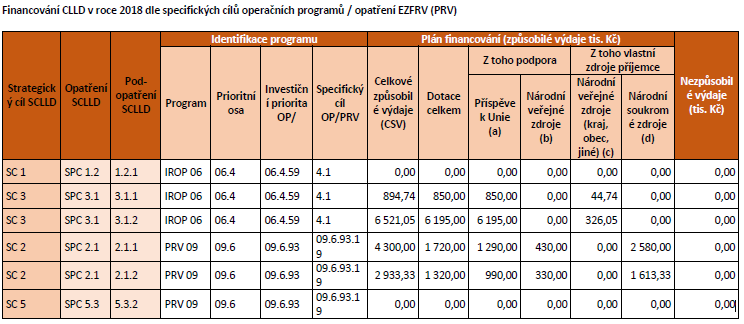 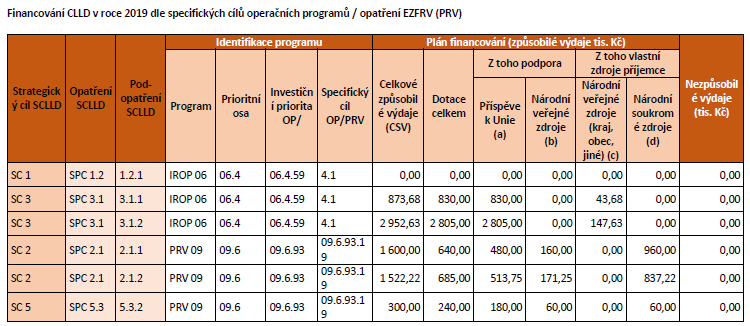 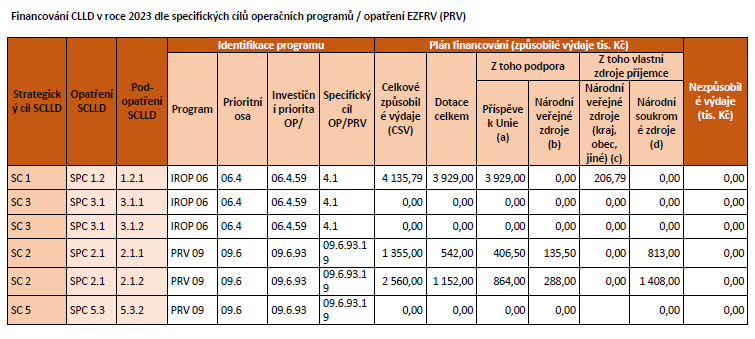 Děkuji Vám za pozornost
Ing. Ludmila Švitelová
Prostějov venkov o.p.s
724 788 131